Vyšetření břicha
MUDr. Jindřich Mareš
Orientace na břiše
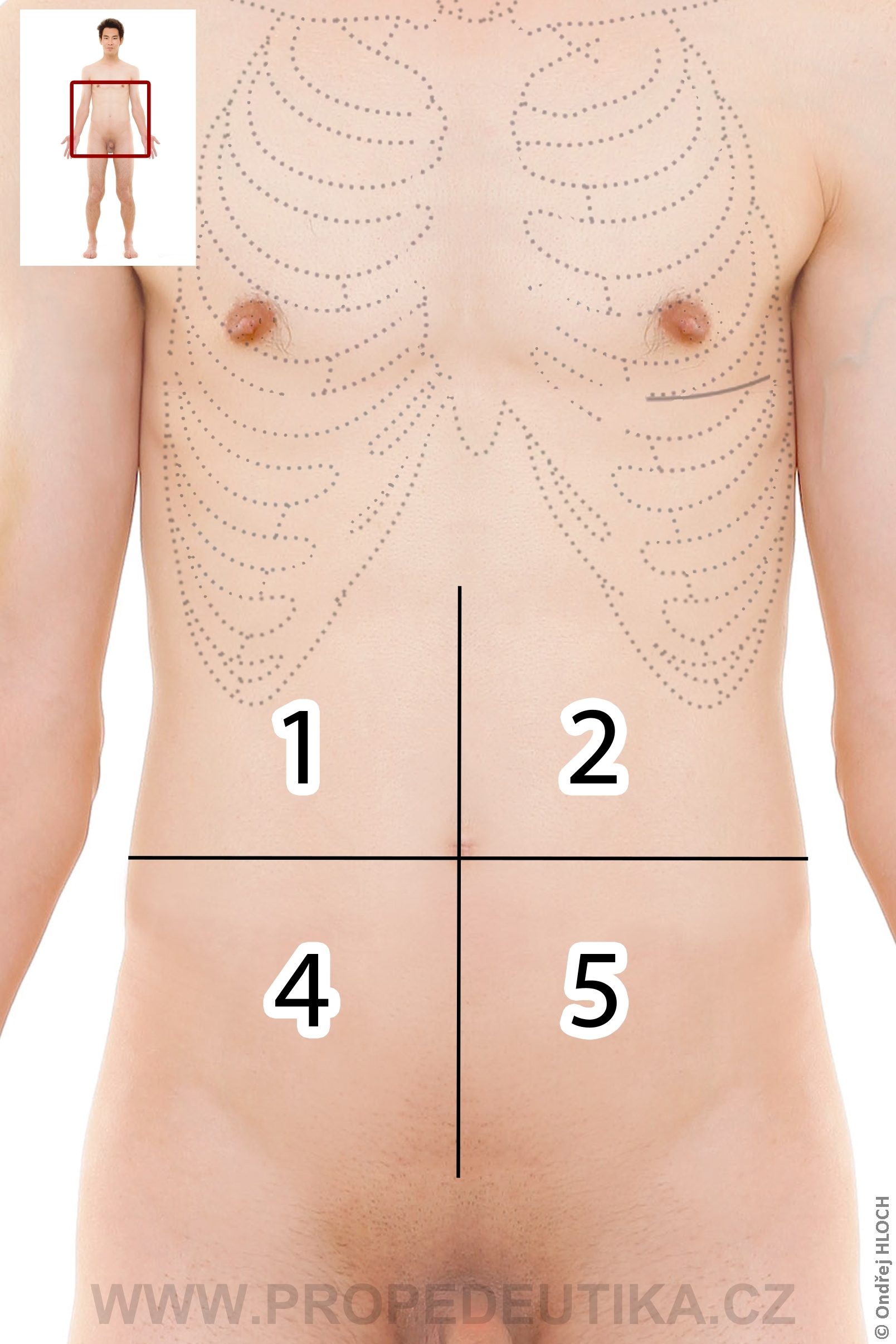 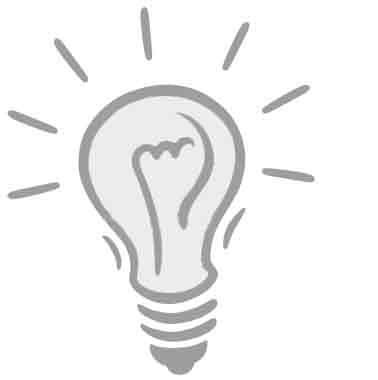 Pohled
Pohledem se posuzuje úroveň břicha ve vztahu k hrudníku(nad niveau, v niveau, pod niveau), souměrnost, postup dechové vlny
Nesmíme zapomenout vyšetřit břicho vestoje (např. kýly se mohou manifestovat až po postavení pacienta
Barva kůže
Žlutá- ikterus
Fialová, modrá
Hyperpigmentace      




Strie
Perleťové- rychlé rozepětí břišní stěny
Fialové- terapie kortikoidy
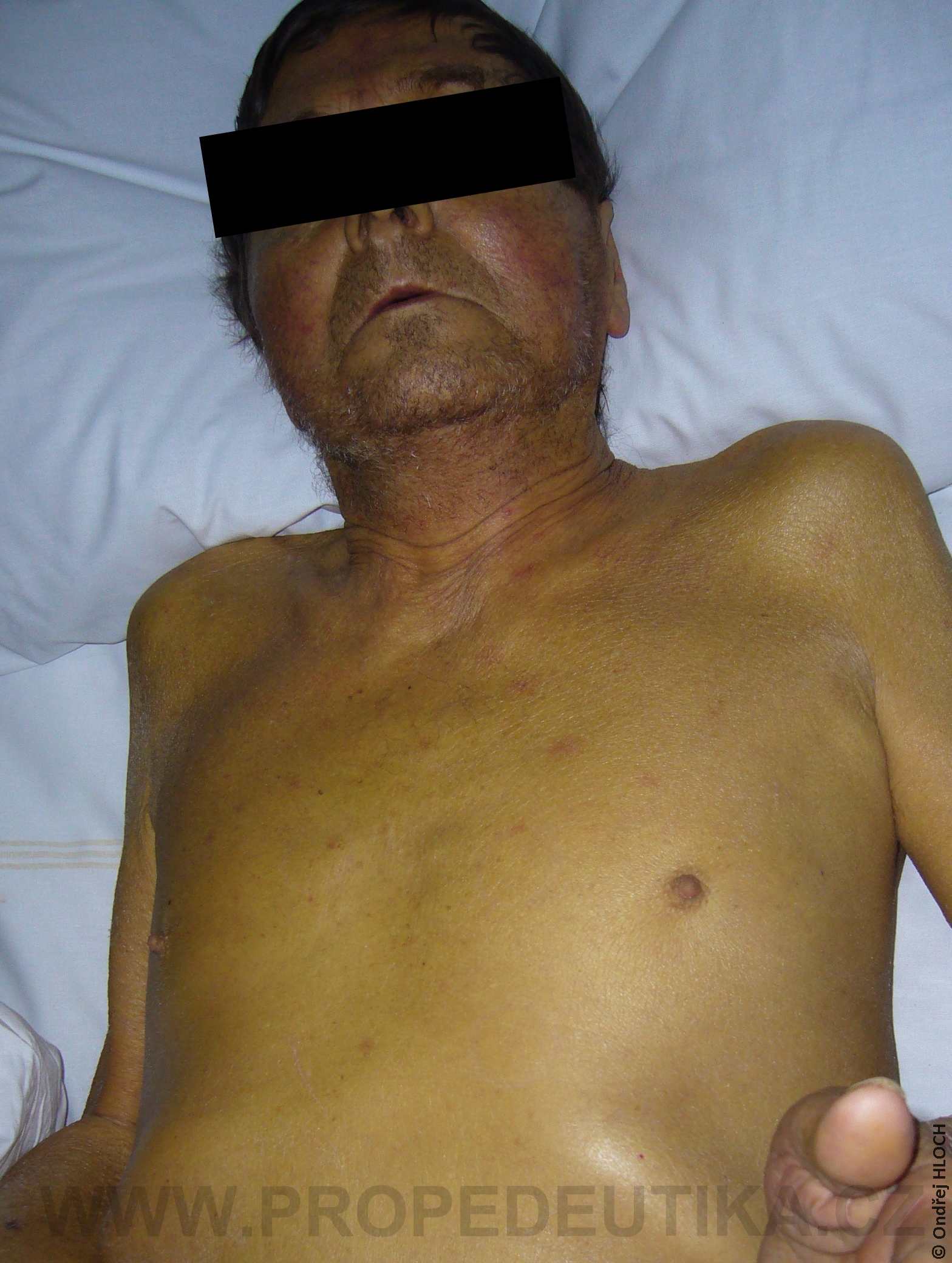 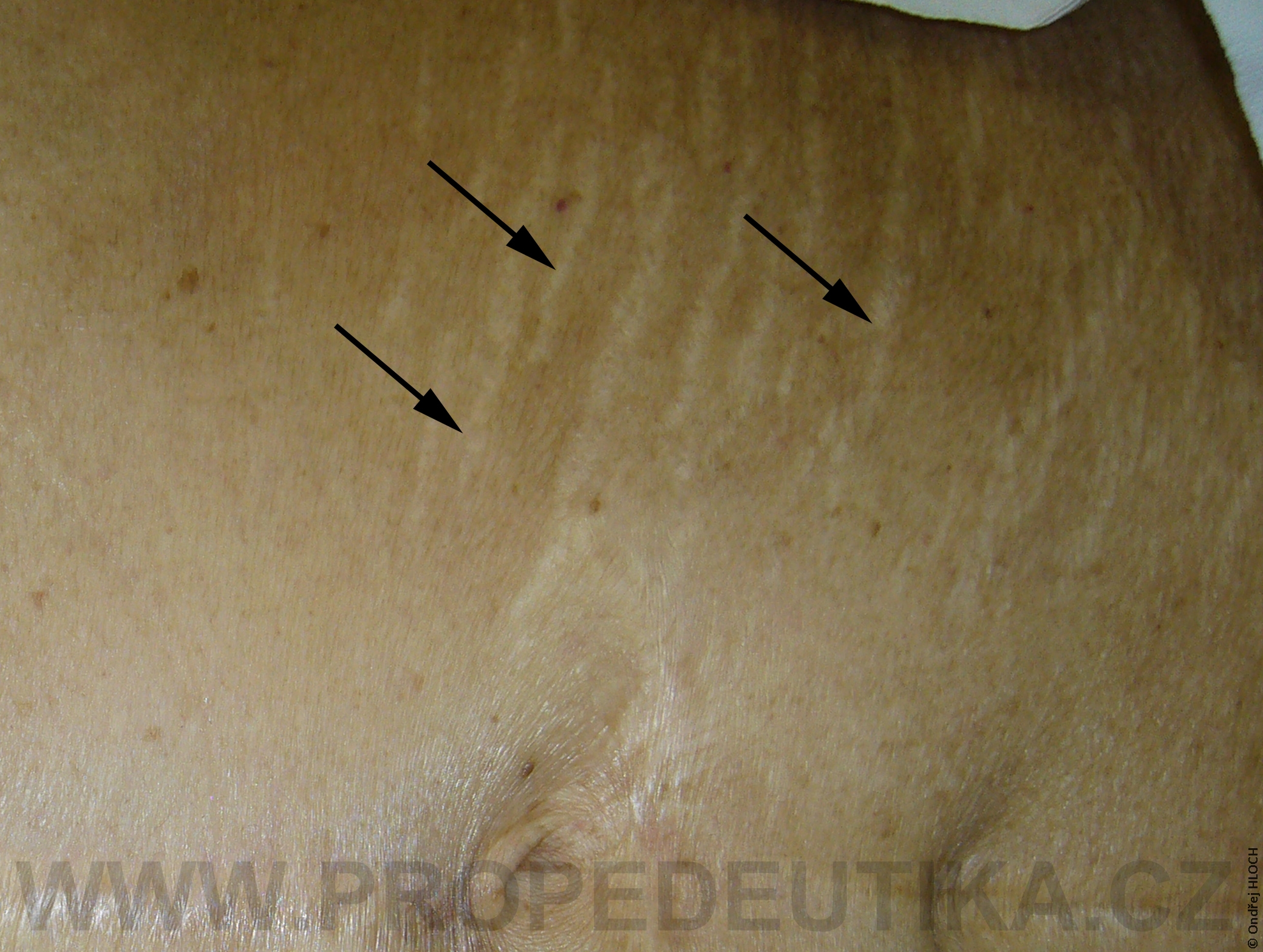 Jizvy
po horní střední laparotomii (č.1) (operace žaludku a duodena, žlučníku a žlučových cest)
po dolní střední laparotomii (č.2) (operace gynekologické a porodnické, urologické)
po kombinované laparotomii - rozsáhlé břišní operace)
subkostálně vpravo (č.3) -operace žlučníku
v pravém hypogastriu (č.4) -appendektomie
suprapubicky (č.5) -operace gynekologické
v oblasti tříselného vazu (č.6) -operace tříselné kýly
kombinace uvedených jizev s  malými jizvami nepravidelného tvaru (operace spojené s drenáží)
krátké jizvy (cca 1-2cm) v různých lokalizacích po diagnostických či terapeutických laparoskopiích.
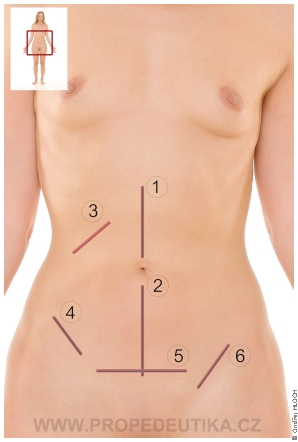 celkové vyklenutí u obezních osob, při meteorizmu(hromadění plynu v trávicí trubici), ileózním stavu(porucha střevní pasáže) , u ascitu (volná tekutina v peritoneální dutině; břicho se tvarově mění v závislosti na poloze), u žen v graviditě
místní vyklenutí jsou způsobená cystami, kýlami, diastázou přímých břišních svalů, nádory, hepatomegalií, splenomegalií, distendovaným naplněným žaludkem, střevem, močovým měchýřem
kýly (hernie) nejčastěji vznikají v pupku, tříslech a pooperačních jizvách (velikost kolísá v závislosti na nitrobřišním tlaku, proto je třeba vždy pacienta vyšetřit i vestoje)
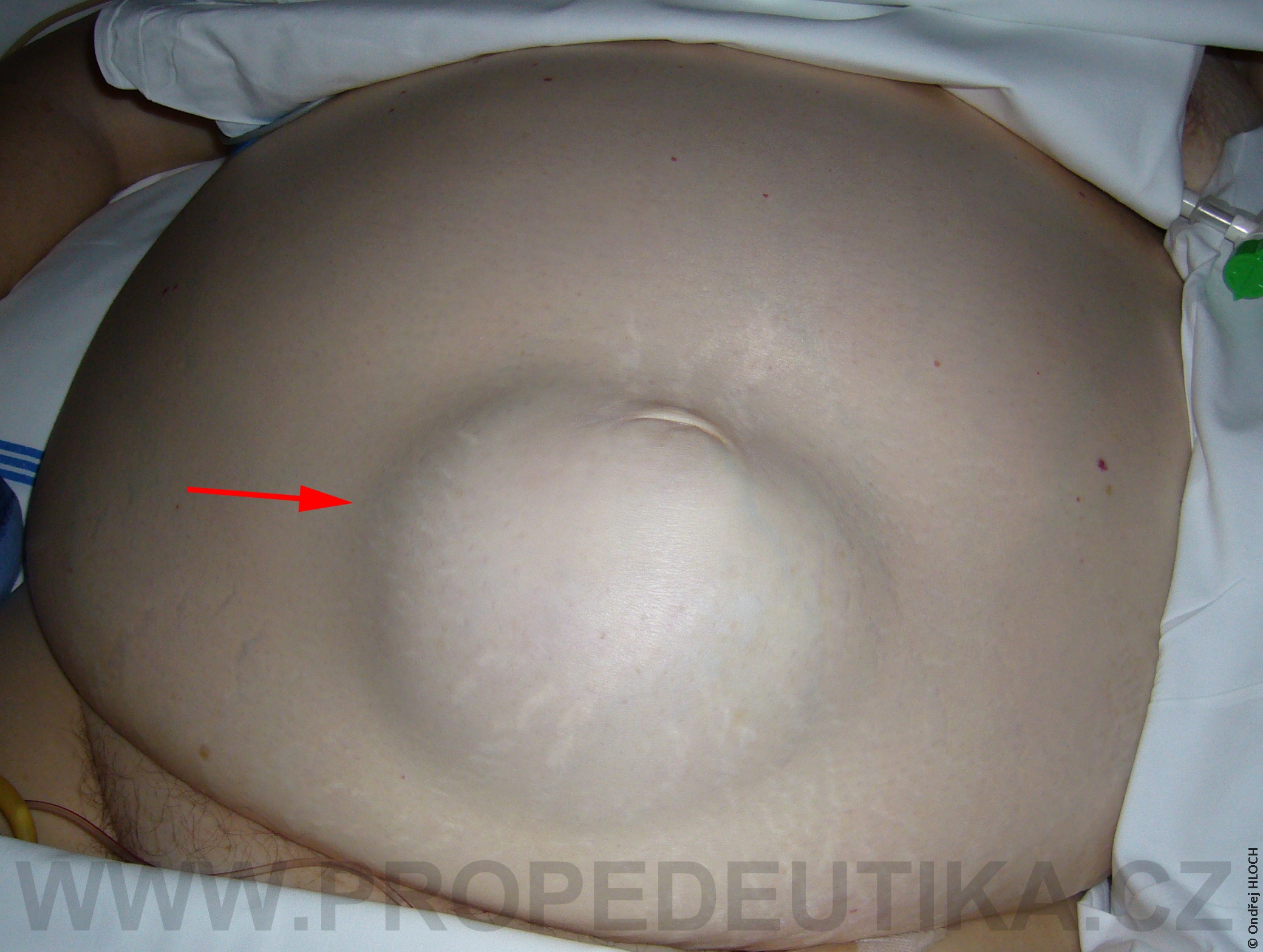 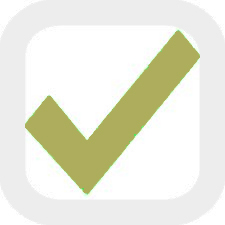 Poklep
Poklepem (perkusí) se posuzuje odpor břišní stěny, její bolestivost, obsah břišní dutiny a velikost orgánů.

 U zdravého člověka je stěna břišní nebolestivá, poklep je diferencovaný bubínkový (t.j. nad orgány dutiny břišní má bubínkový poklep různou výšku podle velikosti plynové náplně).

Bolestivost stěny – tzv. Pleniesův příznak, odpovídá lokalizované peritonitidě.
poklep bubínkový vzniká
při zvýšeném obsahu plynu v trávicí trubici (ileus tenkého a tlustého střeva)
za přítomnosti volného plynu v peritoneální dutině, (pneumoperitoneum) – perforace žaludku, duodena nebo střeva; arteficielně po laparoskopii
poklep zkrácený je způsoben:
přítomností tekutiny nebo nevzdušné tkáně
u ascitu (proměnlivá hranice v závislosti na poloze těla)
nad velkými cystickými a tumorózními útvary
nad naplněným močovým měchýřem
Palpace
Povrchová (posuzujeme charakteristiku břišní stěny ) X hluboká  (průkaz rezistencí)
napjatá, bolestivě stažená (défense musculaire) - podle rozsahu odpovídá ohraničené nebo difúzní peritonitidě
Charakteristika rezistencí:
lokalizace (viz  orientace na břiše)
povrchu (hladký, hrbolatý, …)
velikosti Pozn.: vyhýbáme se přirovnání k ovoci nebo jiným předmětům, rozměry se uvádí v centimetrech 
tvaru (pravidelný, nepravidelný, laločnatý, oválný, kulatý, …)
konzistence (měkký, elastický, tuhý, kamenně tvrdý, …)
vztahu k okolí (pohyblivost, fixace)
pulzace (aorta – aneurysma, …)
Orgánová lokalizace
epigastrium - distální jícen, žaludek, duodenum, žlučové cesty, pankreas
pravé hypochondrium - játra, žlučník, žlučové cesty, transverzum (hepatální ohbí)
levé hypochondrium - slezina, transverzum (lienální ohbí), pankreas, levá ledvina
pravé mezogastrium - pravá ledvina, ascendens
levé mezogastrium - levá ledvina, descendens-sigma
periumbilikálně - tenké střevo, pankreas
pravé hypogastrium - appendix, cekum, terminální ileum, pravé ovarium
levé hypogastrium - rektum, levé ovarium
suprapubicky - močový měchýř, děloha
Poslech
U zdravých osob jsou přítomny střevní fenomeny slyšitelné asi 15x za minutu. Hlasité zvuky mají někdy i distanční charakter.

Možné patologické nálezy:
peristaltika obleněná - s ojedinělými fenomény bývá při zácpě
peristaltika zrychlená - vyskytuje se u průjmů, po projímadlech, u dráždivého tračníku
peristaltika obstrukční - peristaltika je nápadně živá, zrychlená až chaotická, fenomeny mívají kovový charakter
paralytický ileus - peristaltika chybí, střevní fenomeny nejsou přítomny („mrtvé ticho“).
Šplíchot je vybavitelný při vyšetření undulace nad rozepjatým orgánem, například žaludkem, při obstrukci pyloru nebo gastroparéze
Játra
játra jsou parenchymatozní orgán uložený v brániční klenbě převážně vpravo, hmotnost je cca 1500g, pravý lalok nepřesahuje oblouk žeberní, levý dosahuje 1/3 – 1/2 vzdálenosti procesus xifoides – pupek

fyziologicky nejsou viditelná, jeví souhyby s dýcháním, okraj je ostrý, povrch hladký, mají měkkou konzistenci, nejsou bolestivá. Šíře jater poklepem činí v medioclaviculární čáře 8 – 12 cm.
hepatomegalie - při kardiální dekompenzaci, jaterní cirhóze, steatóze, hematologických onemocněních
Ledviny fyziologicky nejsou viditelné ani hmatné, nejsou bolestivé. Prázdný močový měchýř je také nehmatný
Bimanuální palpace (Israeliho hmat)
Tapottement
Palpace uretrálních bodů